Реализация системы обратной связи для миоэлектрических протезов верхней конечности
Докладчик: С. С. Крупенин, email: semyon.krupenin@bk.ru

Я. А. Туровский, д-р техн. наук, канд. мед. наук, доц., зав лаб ФКН ВГУ, и в.н.с. ИПУ РАН имени В. А. Трапезникова, email: Yaroslav_turovsk@mail.ru

Институт проблем управления, Воронежский государственный университет
2025
Актуальность
По данным статистики, ежегодно в мире проводится более 1 млн ампутаций, из них более 70 тыс. в России.
Потеря конечности снижает качество жизни.
Протез как средство автономии.
Без обратной связи существенно снижается функциональность.
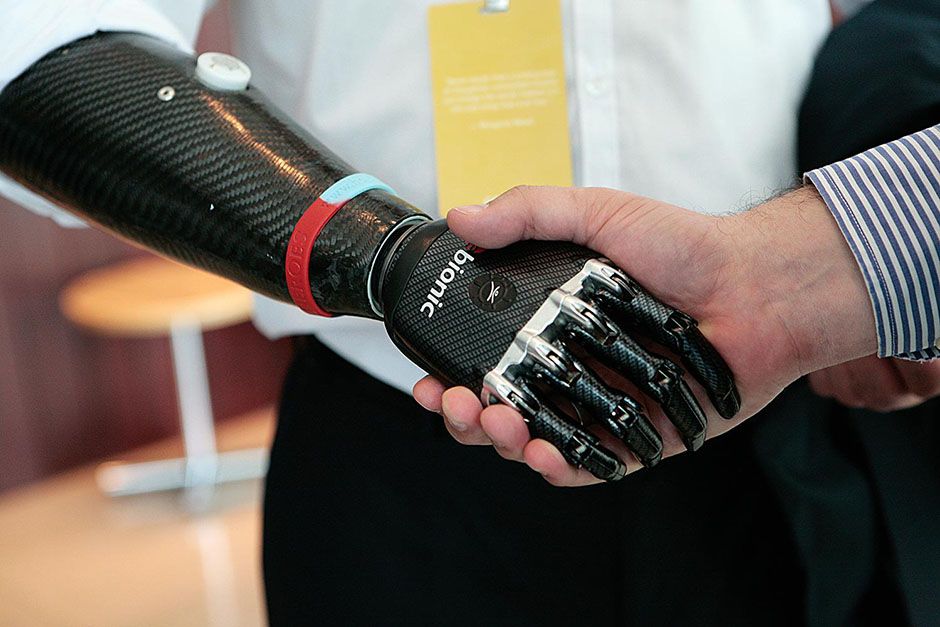 2
Количество выданных технических средств реабилитации
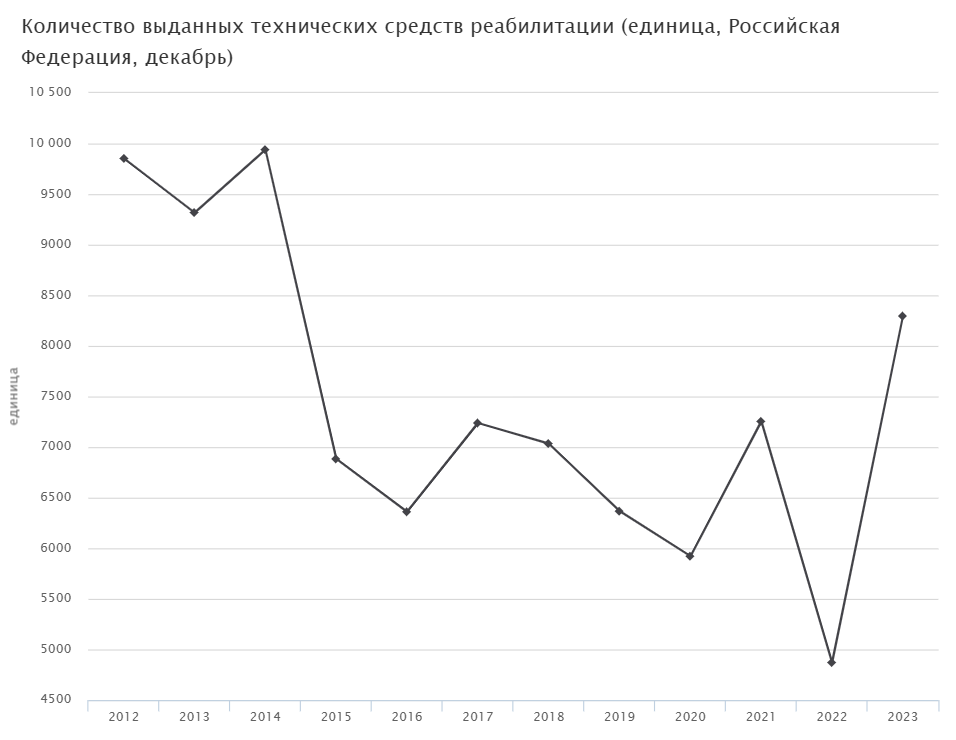 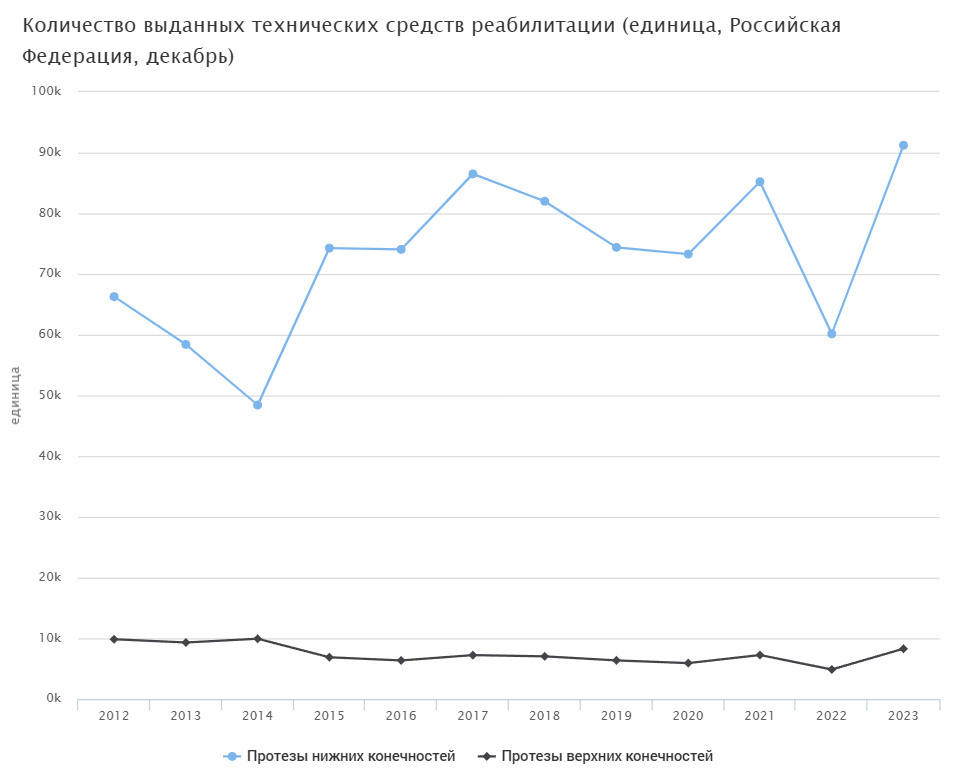 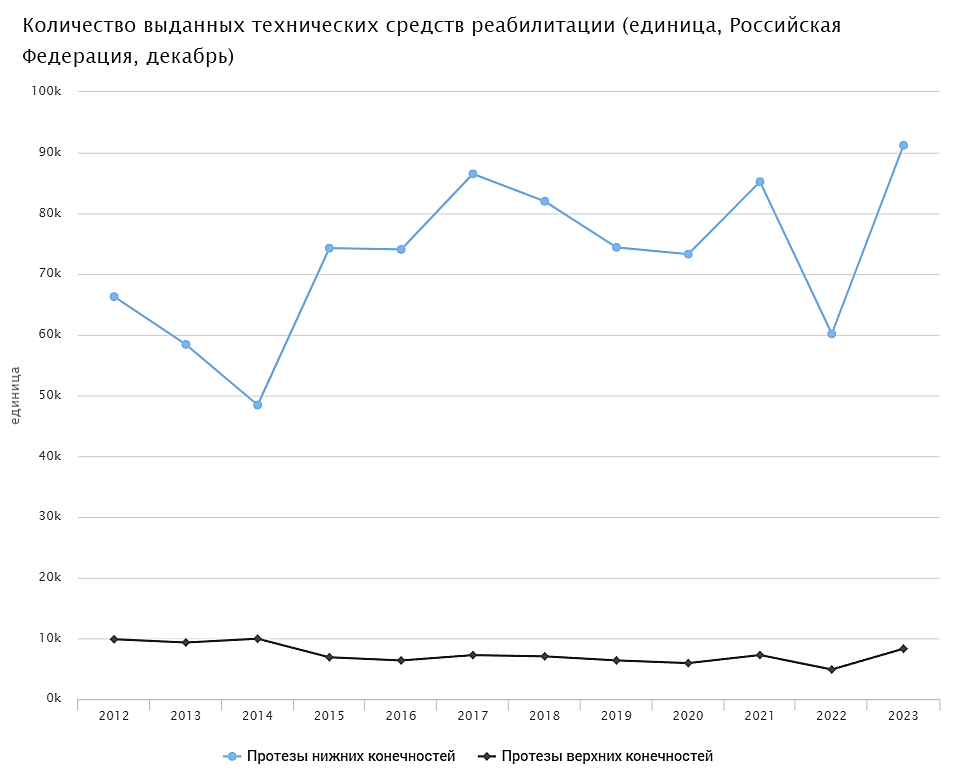 3
Классификация протезов по управлению
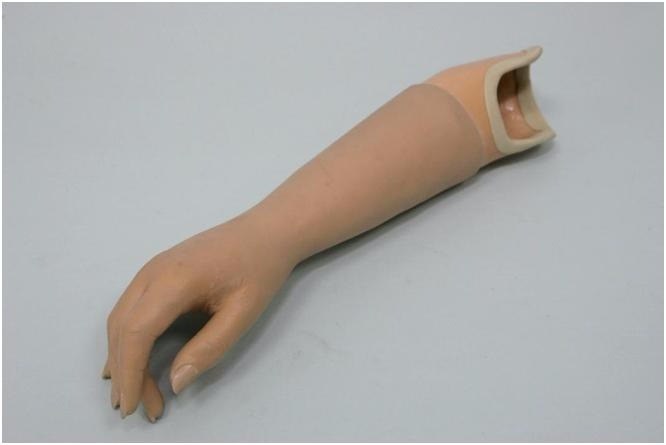 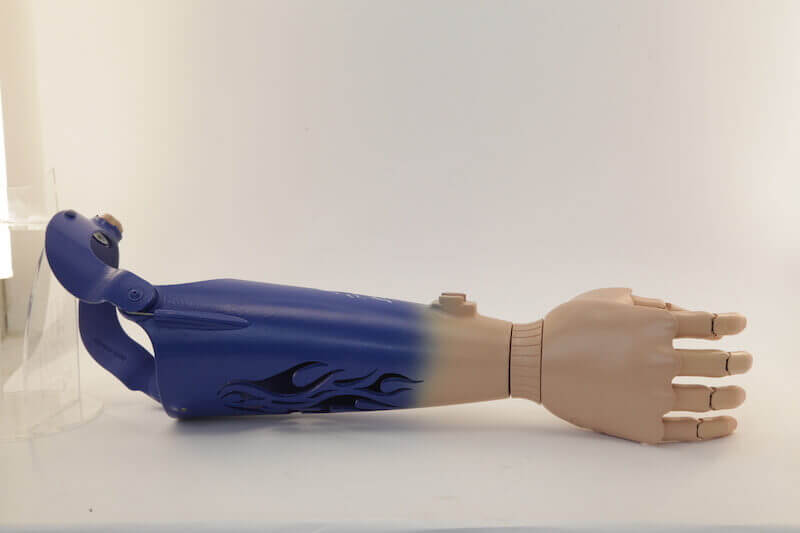 Пассивные (косметические)
Механические
4
Классификация протезов по управлению
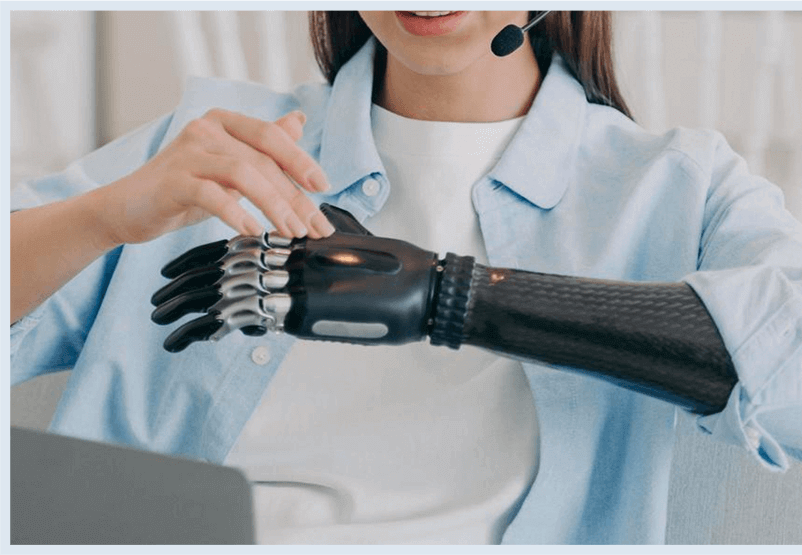 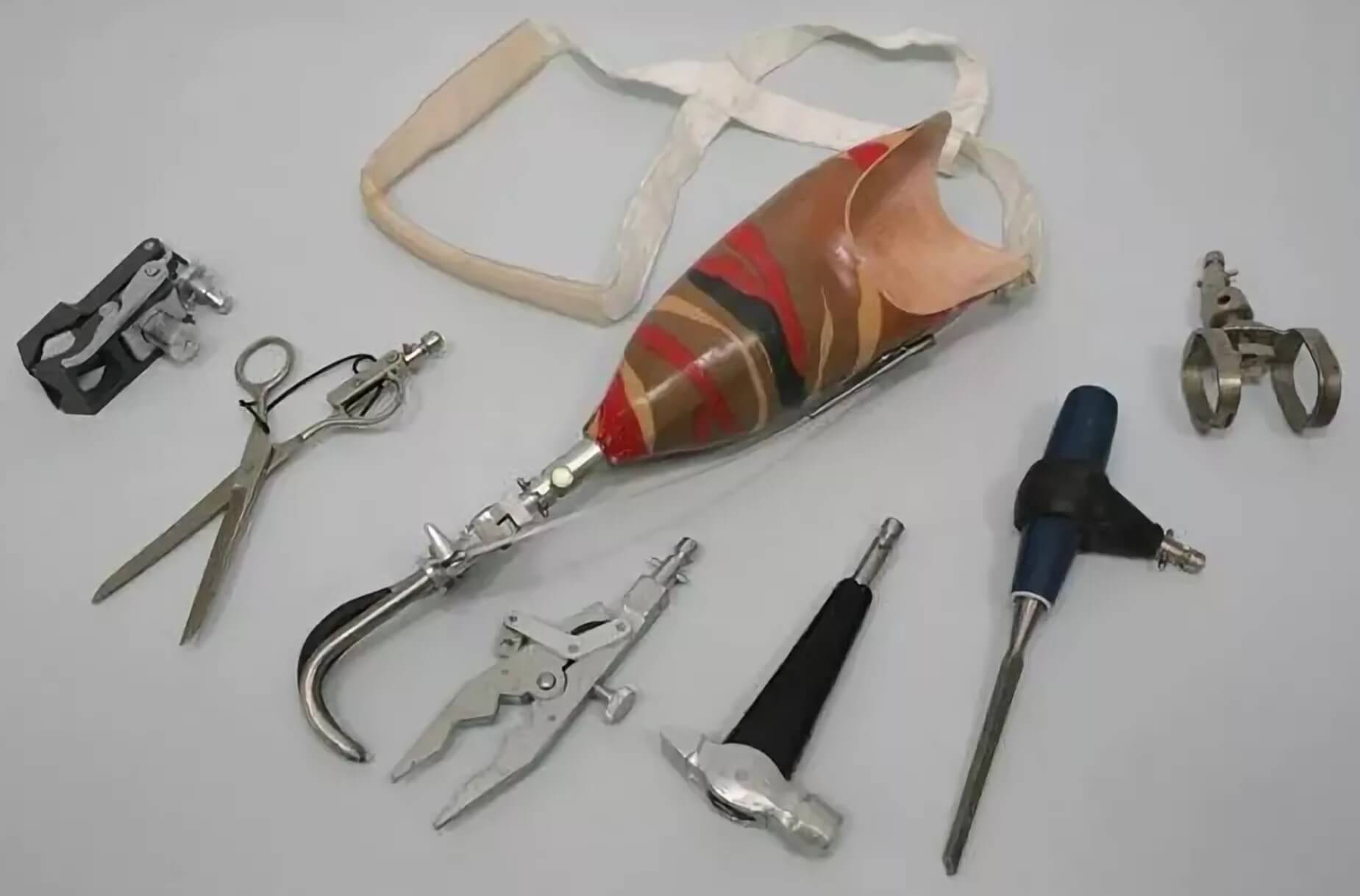 Специальные протезы для конкретных видов деятельности
Миоэлектрические 
(биоэлектрические, бионические, протезы с внешним источником энергии)
5
Проблема отсутствия сенсорной обратной связи
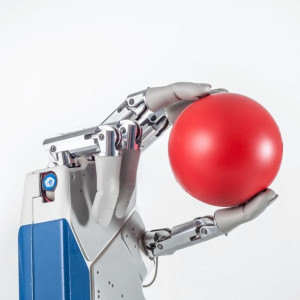 Большинство современных протезов могут восстановить только моторные функции. 
Зависимость от зрения.
Нет тактильной/температурной информации.
Снижение точности и автономности.
6
Сенсорная система человека
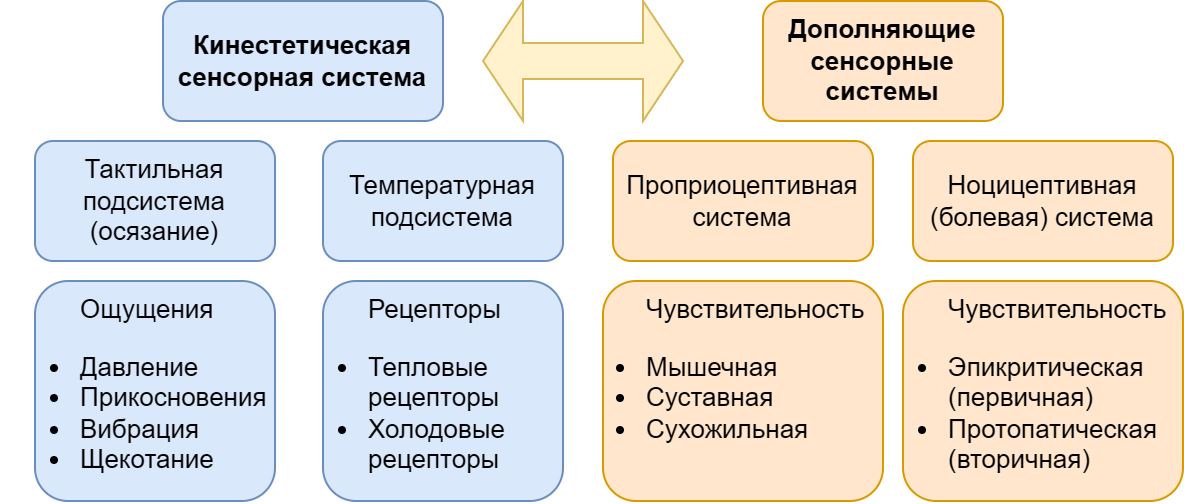 7
Рецепторные аппараты кожи
Тельца Мейснера (прикосновение, давление)
Тельца Пачини (давление, вибрации)
Диски Меркеля (давление)
Тельца Руффини (растяжение, тепло)
Свободные нервные окончания (боль)
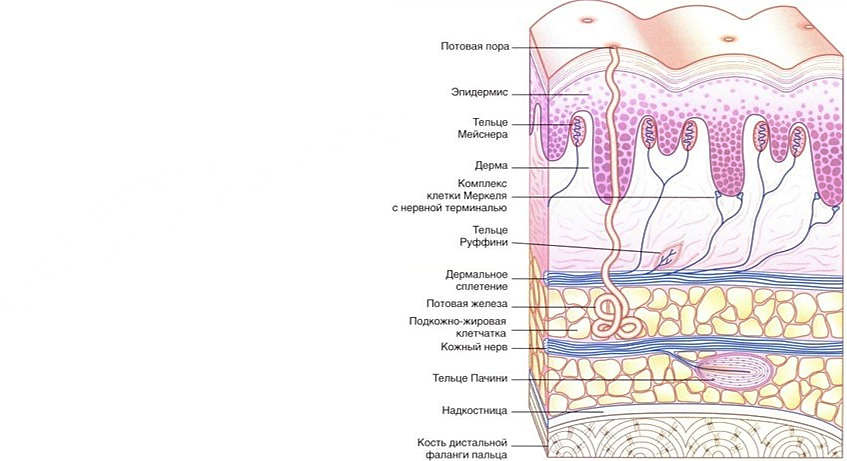 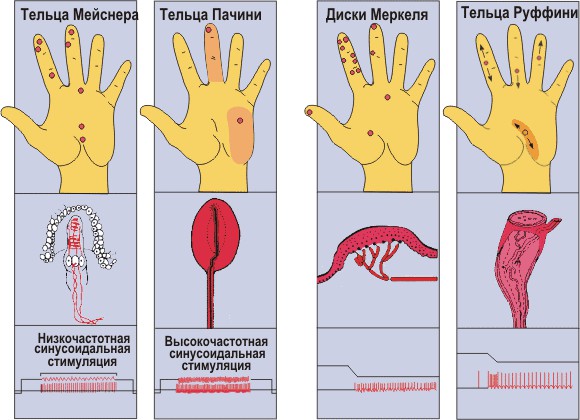 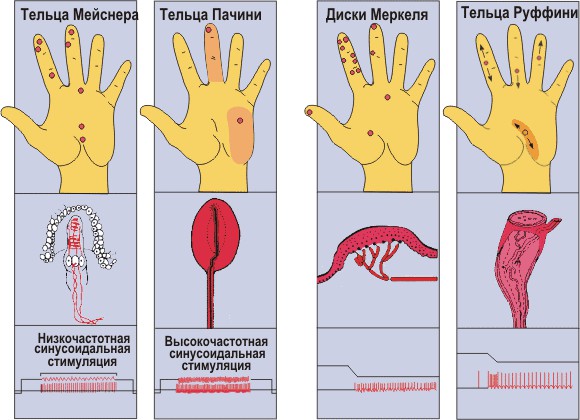 8
Цель исследования
Целью исследования является разработка и апробация систем обратной связи в аспекте программно-аппаратного обеспечения, необходимого для синтеза информационной системы обратной связи применительно к миоэлектрическому протезу, а также оценка всех видов чувствительности.
9
Пространственные пороги тактильных рецепторов предплечья (мм) (выборка из 100 человек)
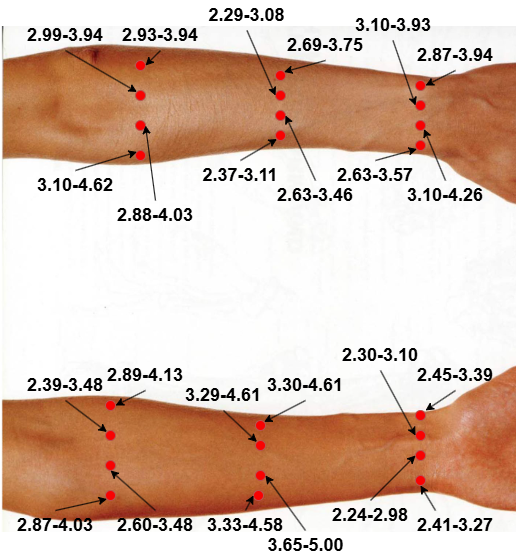 10
Различия тактильной чувствительности на предплечье здорового человека
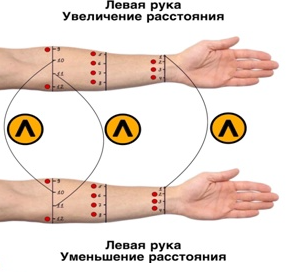 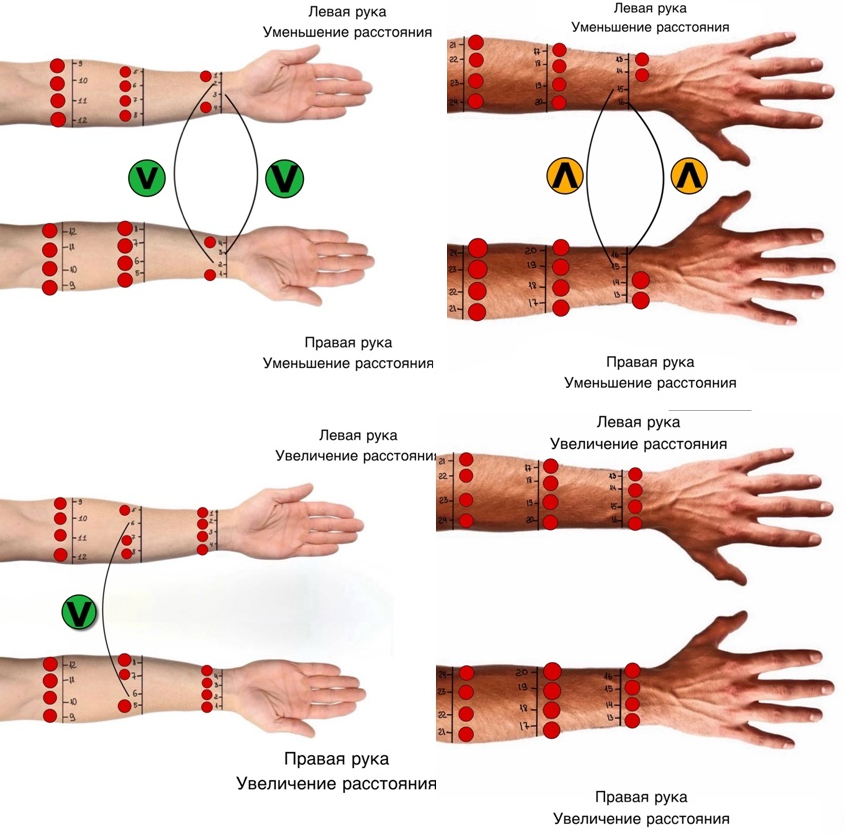 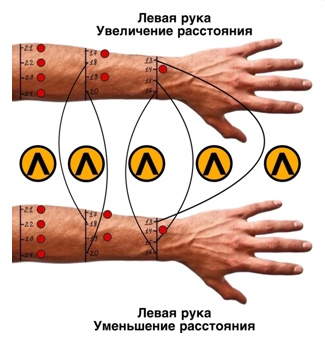 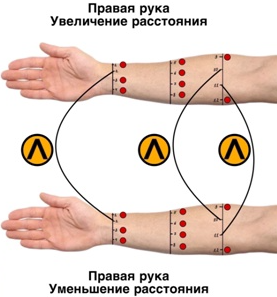 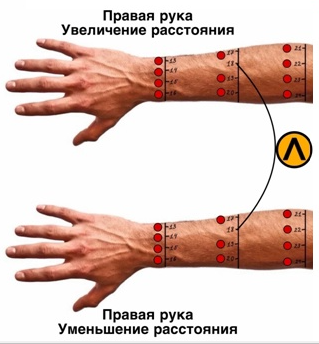 11
Реализация неинвазивной обратной связи
12
Инвазивные интерфейсы
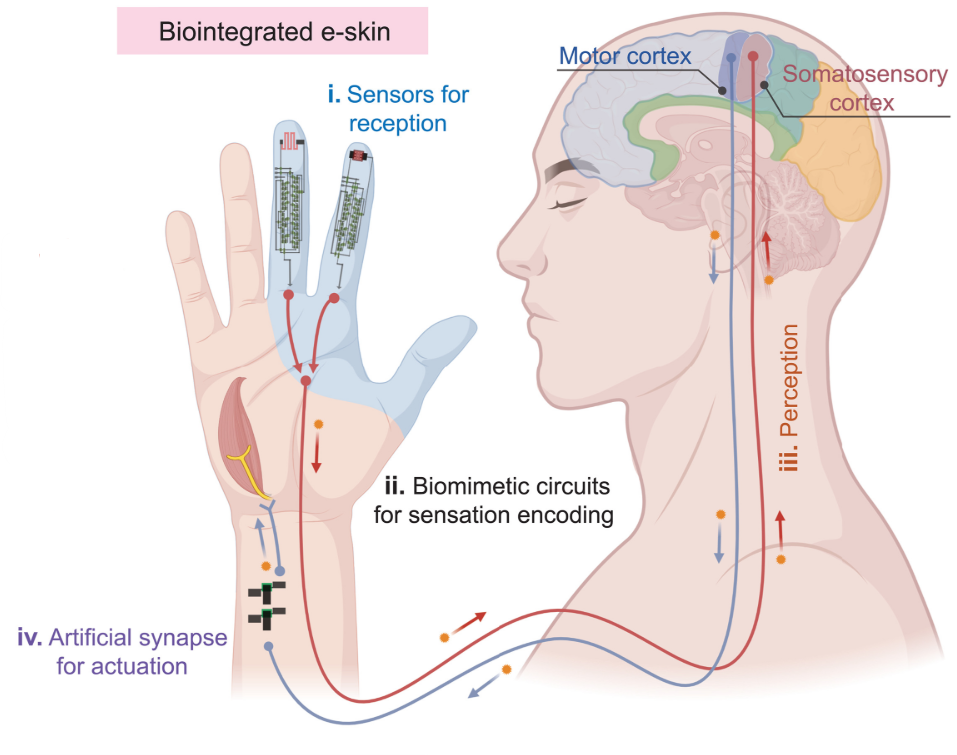 Хирургический риск
Биологическая несовместимость
Сложность проведения процедуры
Высокая стоимость
13
Подходы к реализации неинвазивной сенсорной обратной связи. Тактильнo-тактильная, проприоцептивно-тактильная обратная связь
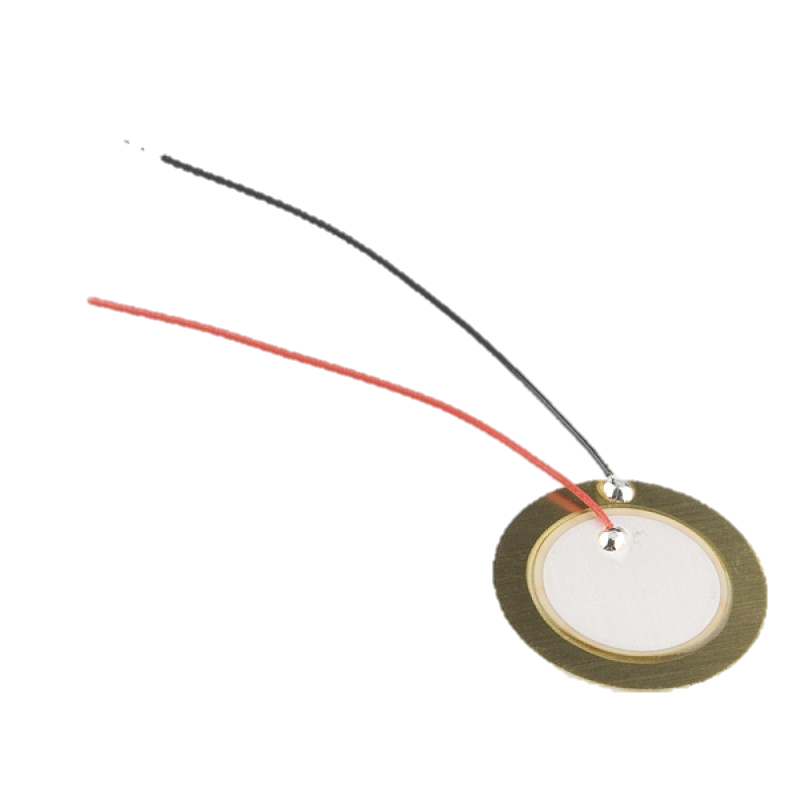 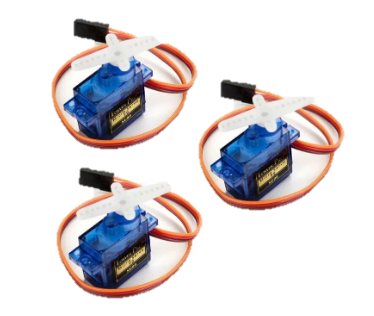 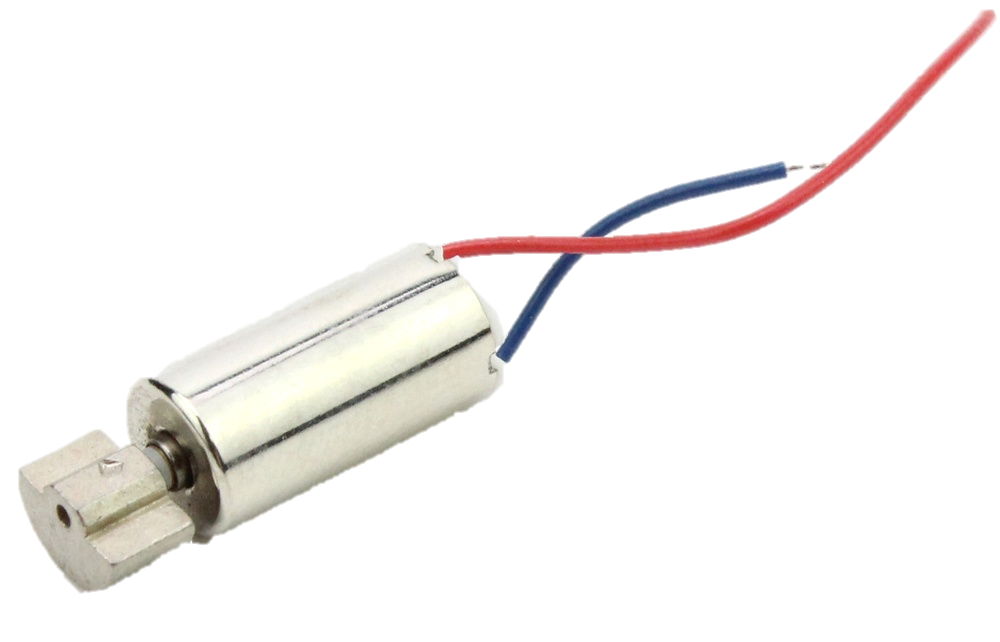 Вибромотор
Сервомотор
Пьезоэлемент
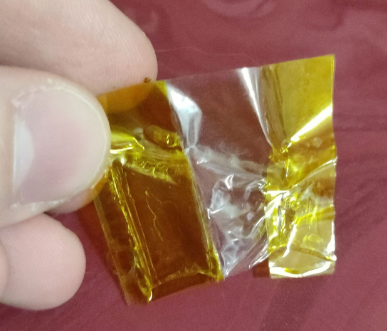 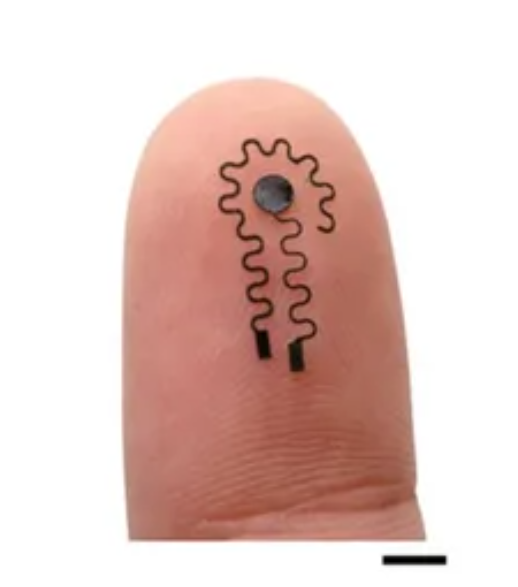 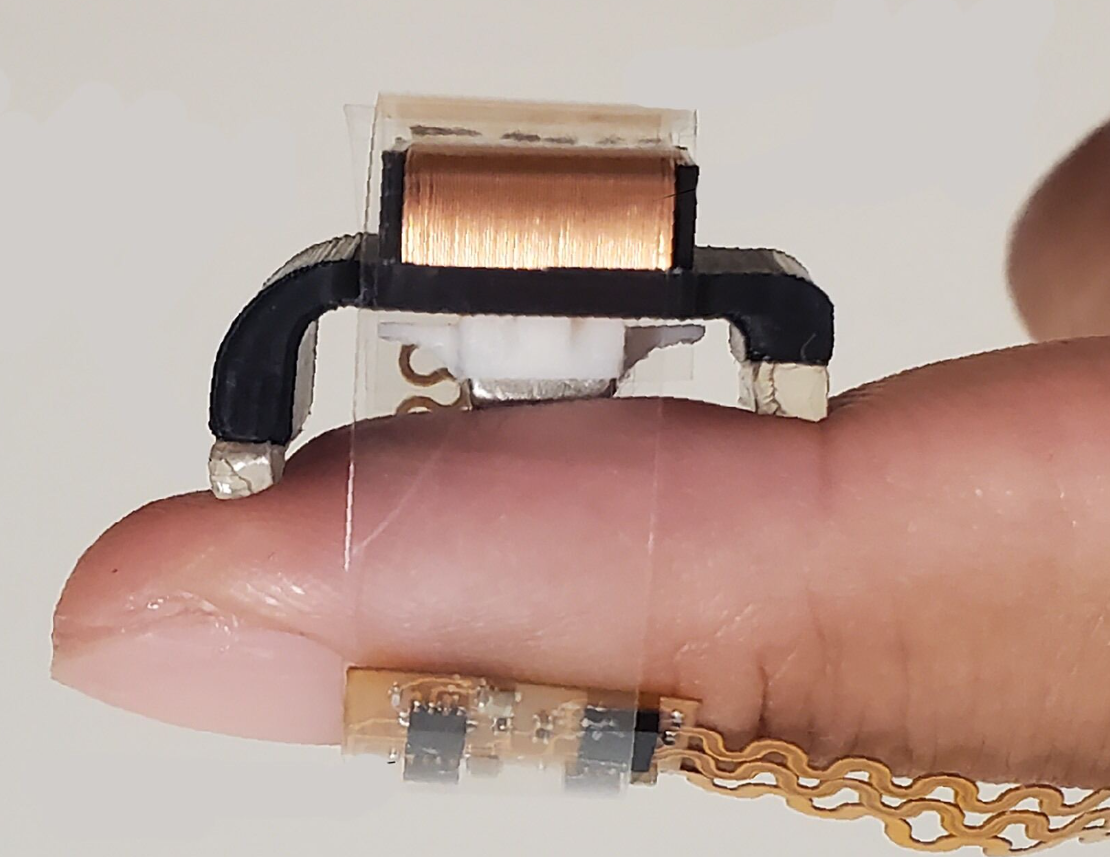 Электротактильная стимуляция
Актуатор касания на основе ферромагнитной жидкости
14
Электромагнит
Подходы к реализации сенсорной обратной связи. Тактильно-тактильная обратная связь.
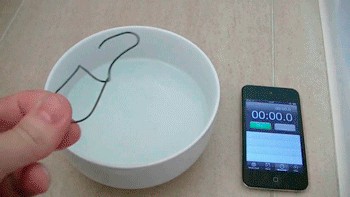 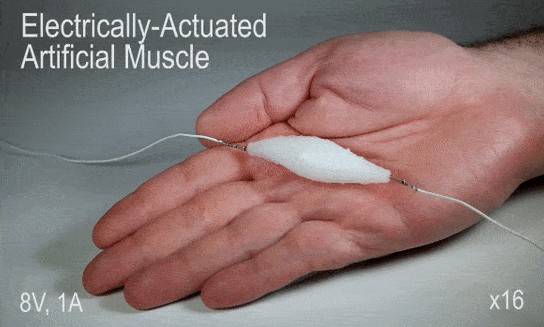 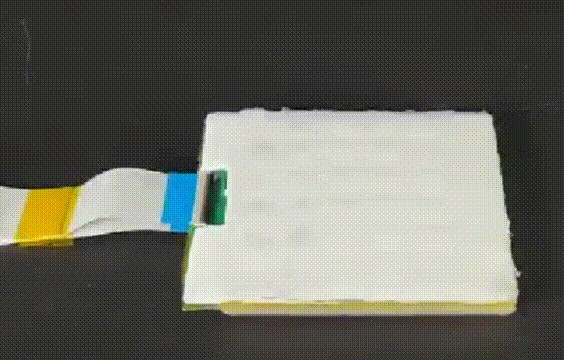 Сплавы с эффектом памяти
Ионные полимер-металлические композиты
Электроосмос
15
Феромагнитный актуатор
вид сбоку
вид сверху
гибкая оболочка
ферромагнитная жидкость
16
электромагнит
Сравнение характеристик ферромагнитного актуатора и сервопривода
17
Информационная система обратной связи в миоэлектрических протезах верхних конечностей
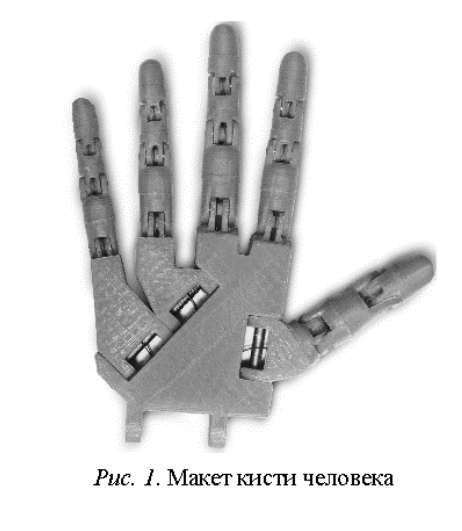 Разработка протеза кисти с вибро-тактильной и температурной обратной связью (Лаборатория медицинской кибернетики ФКН ВГУ, 2015 г).
По результатам исследования, были разработаны подходы к расположению и количеству тактильных датчиков на кисти.
Информационная система обратной связи в миоэлектрических протезах верхних конечностей. Туровский Я.А., Фисенко К.И., Вестник новых медицинских технологий, 2018.

Локализация сигналов в системе тактильной обратной связи для миоэлектрических протезов верхних конечностей.Туровский Я.А., Фисенко К.И., Мамаев А.В. Журнал медико-биологических исследований. 2019.
18
Визуализация усредненных результатов испытаний по точности распознавания
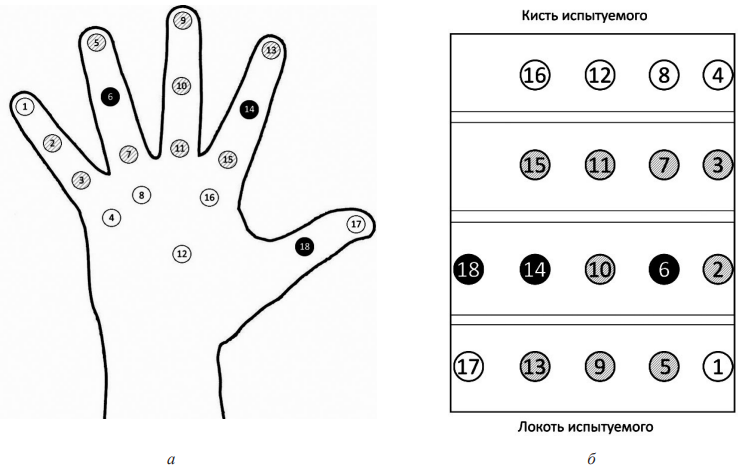 а – схема установки датчиков на лабораторной установке миоэлектрического протеза; б – схема установки стимуляторов на манжете
19
Результаты кластерного анализа, проведенного по данным выполненных испытаний
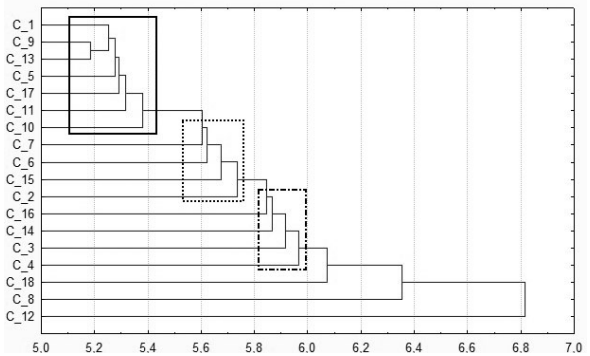 Различными маркерами (сплошная, пунктирная и штрих-пунктирная линии) ограничены группы датчиков, которые субъективно воспринимаются пользователем как генерирующие похожие сигналы
20
Демонстрация работы проприоцептивного канала обратной связи с манипулятором
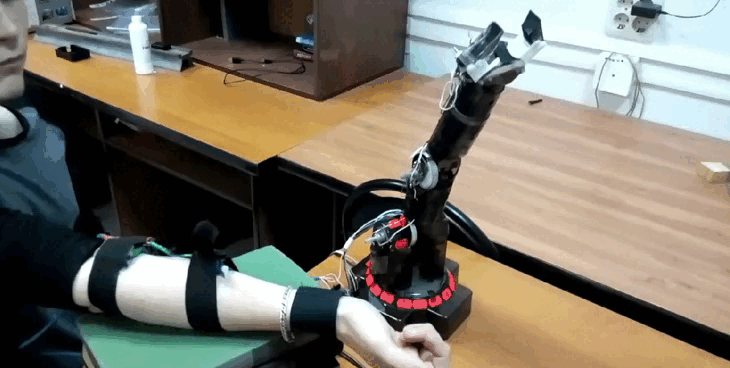 Лаборатория медицинской кибернетики, ВГУ.
Туровский Я.А., Глущенко А.С., Рыбалкин Е.А., Пикалов В.В. Оценка освоения "проприоцептивно"-тактильного канала обратной связи протеза верхних конечностей // Сенсорные системы. 2017
21
Исследования по разработке обратной связи для бионических протезов рук в мире
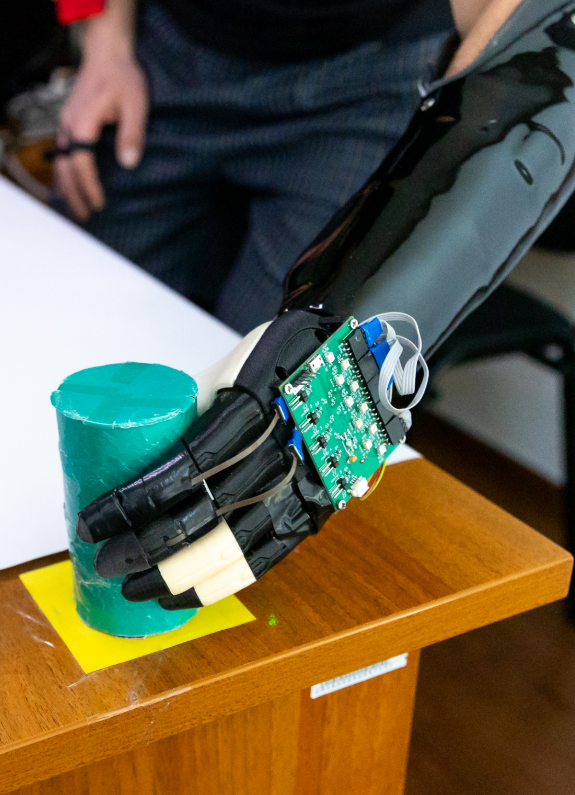 Разработка компании Psyonic (США), заявляется как первая в мире бионическая рука c вибро-тактильной обратной связью (разработка с 2015г., первая реализация – 2020 г.).

Российская компания Моторика совместно с учеными из Сколтеха и Медицинским центром ДВФУ с 2021 года проводят исследования по технологиям «оживления» протезов и купированию фантомных болей.
22
[Speaker Notes: https://www.psyonic.io/]
Макет миоэлектрического протеза
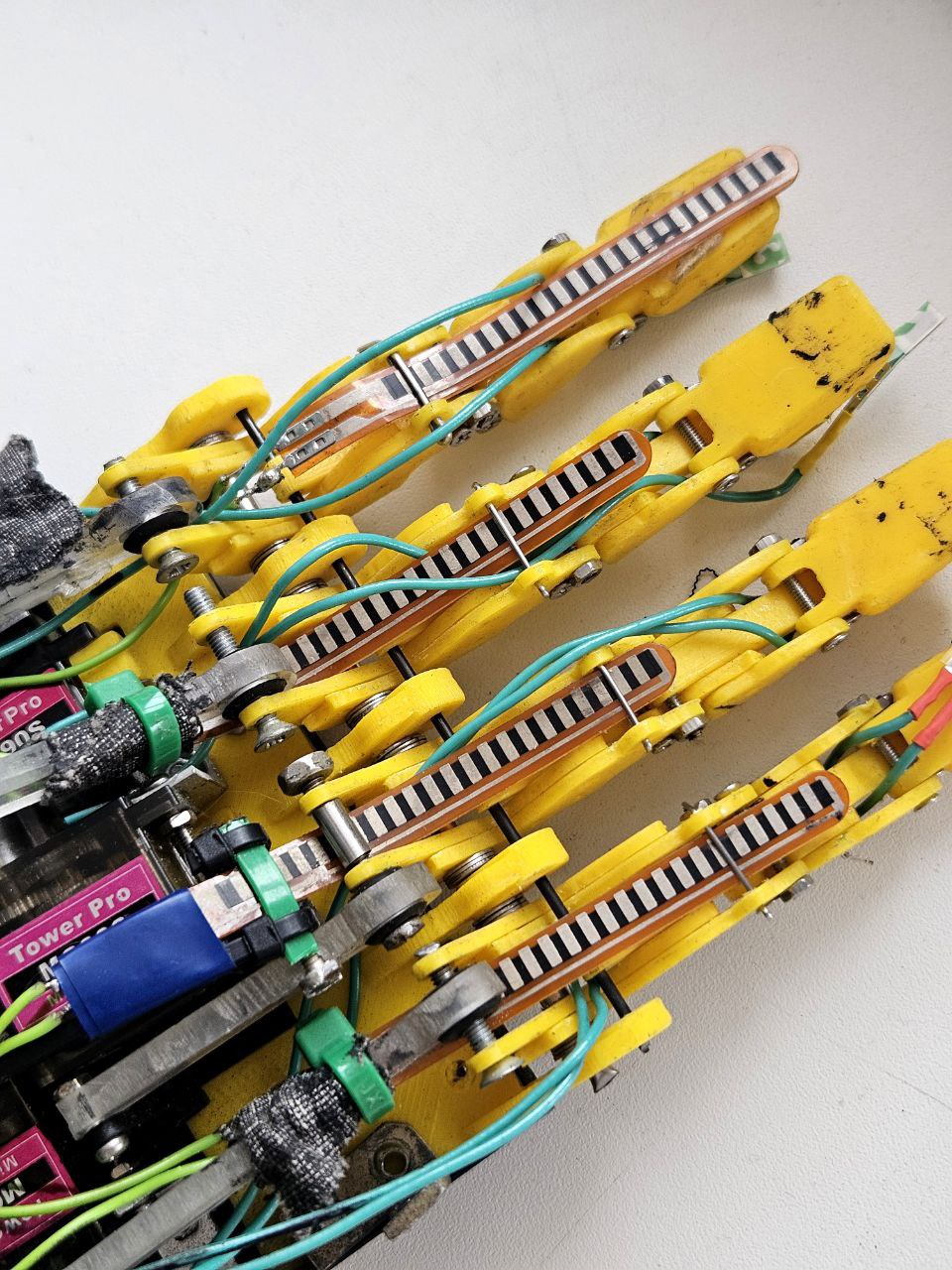 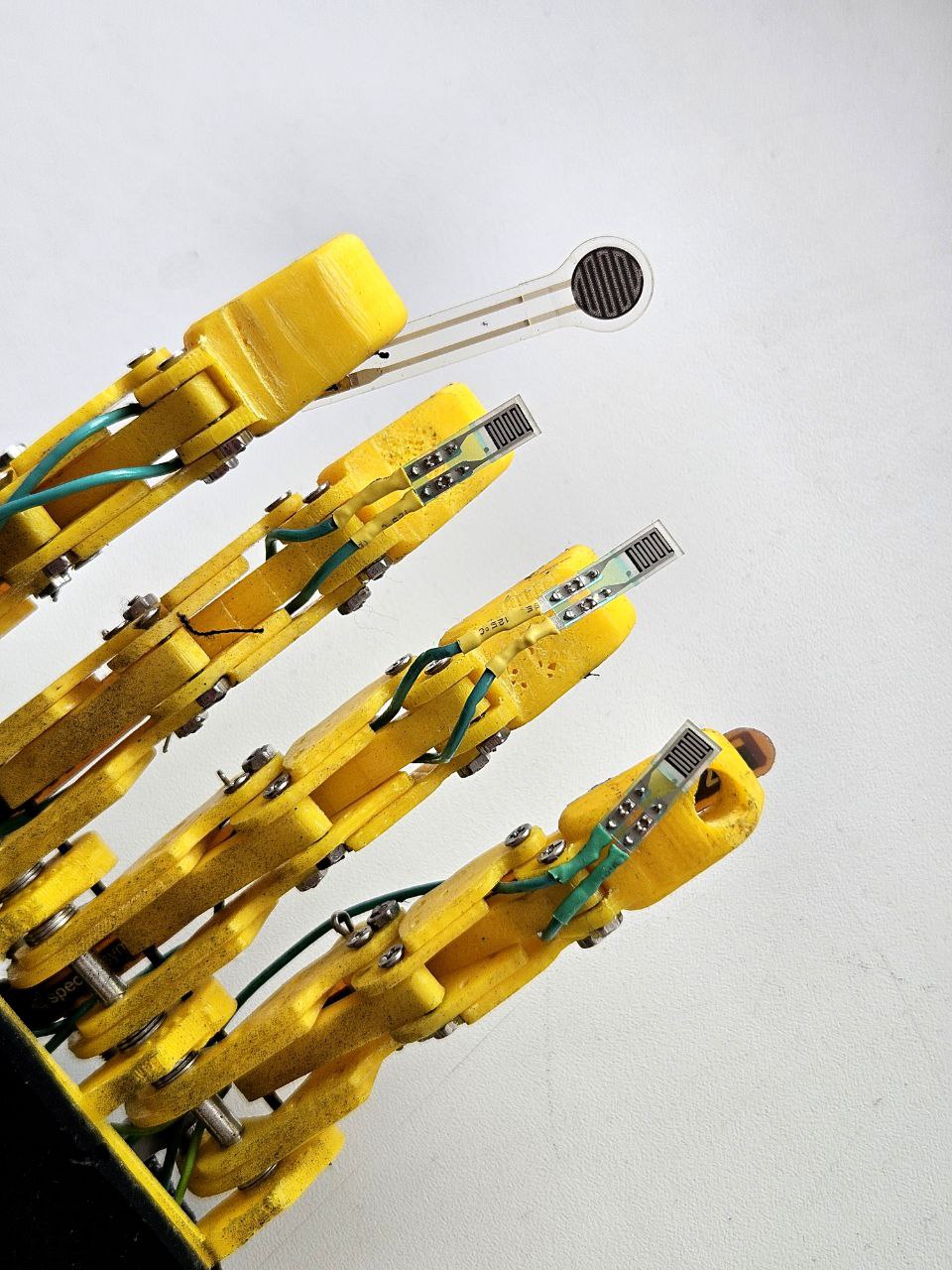 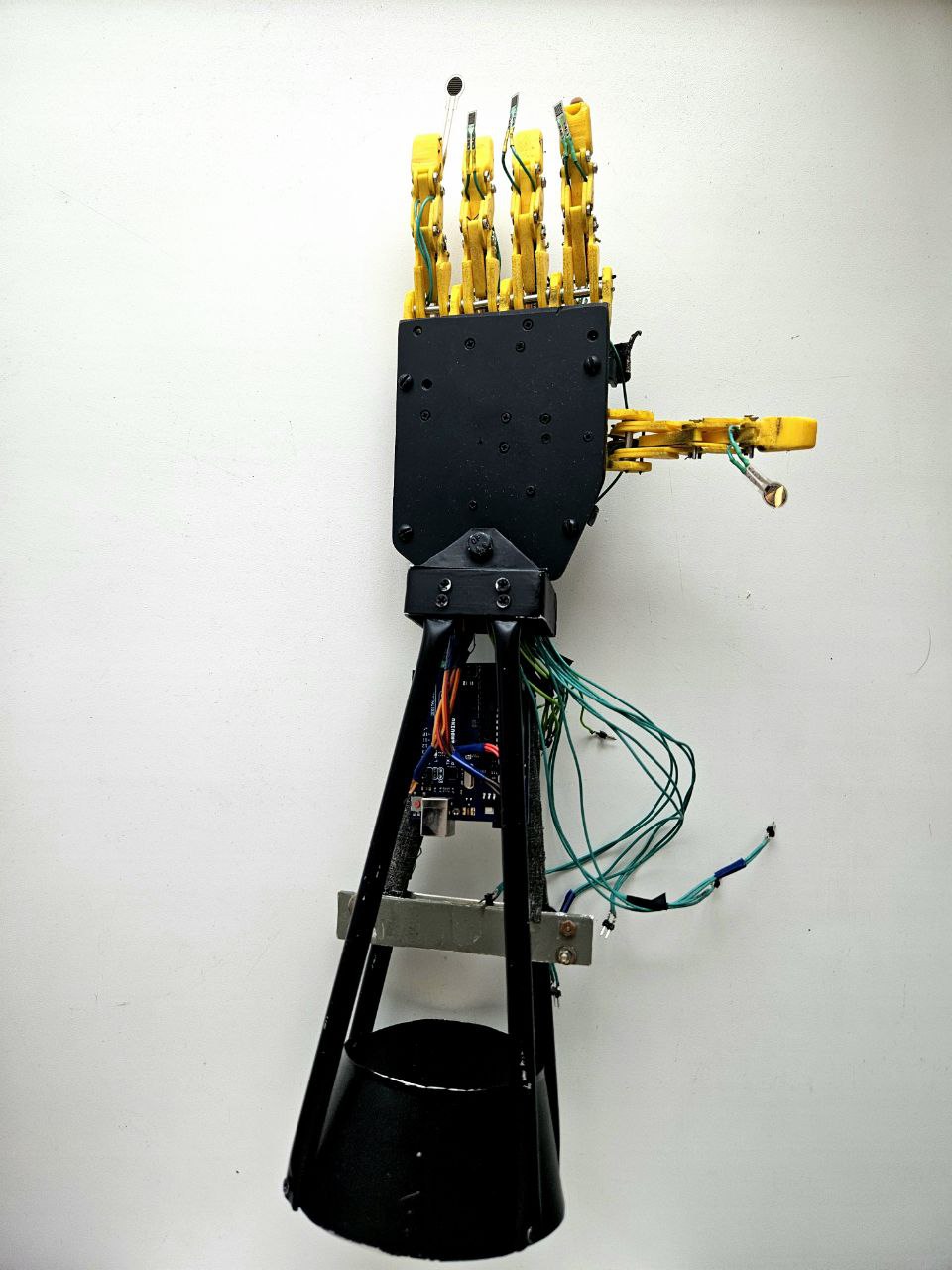 23
Реализация обратной связи по типу взаимодействия
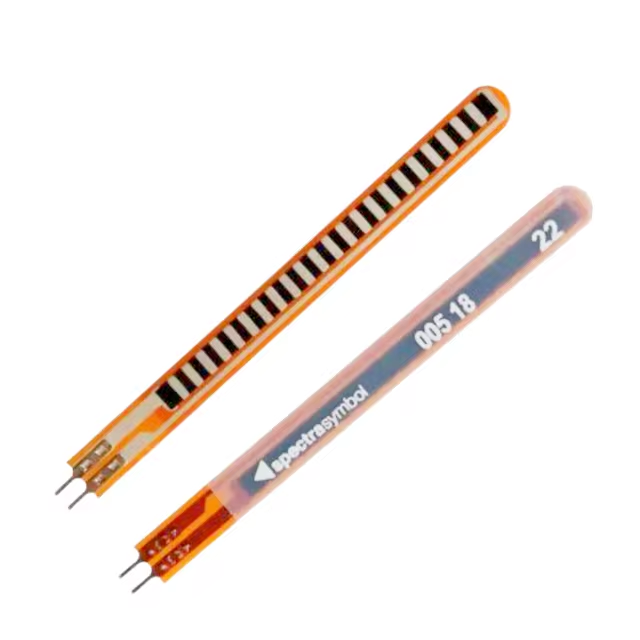 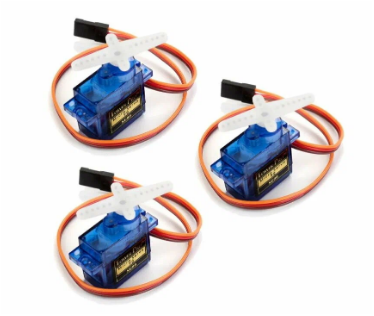 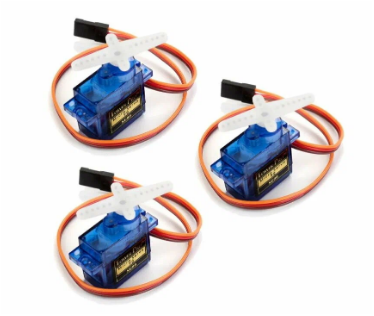 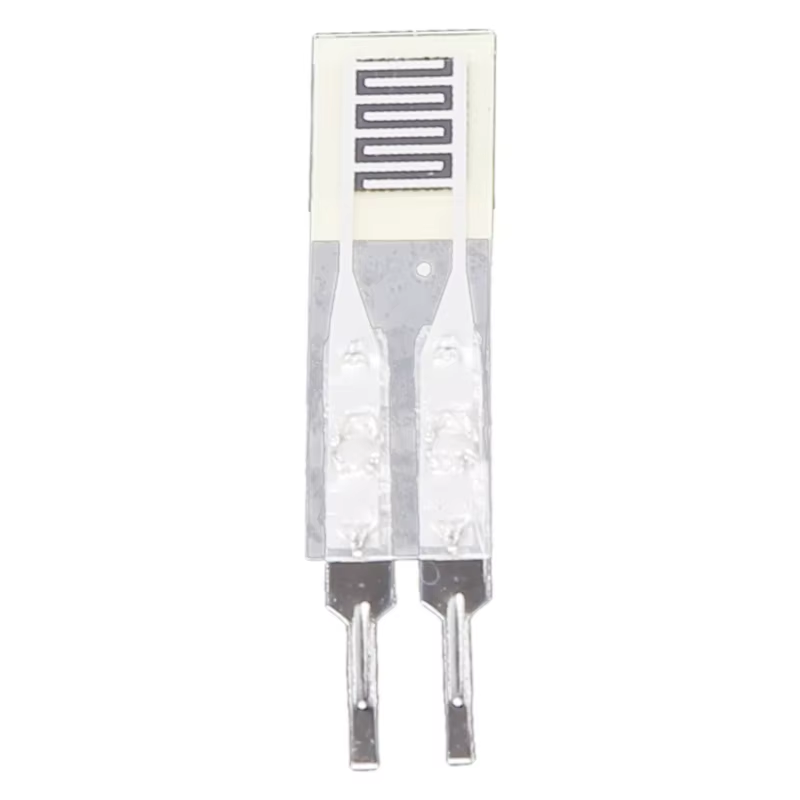 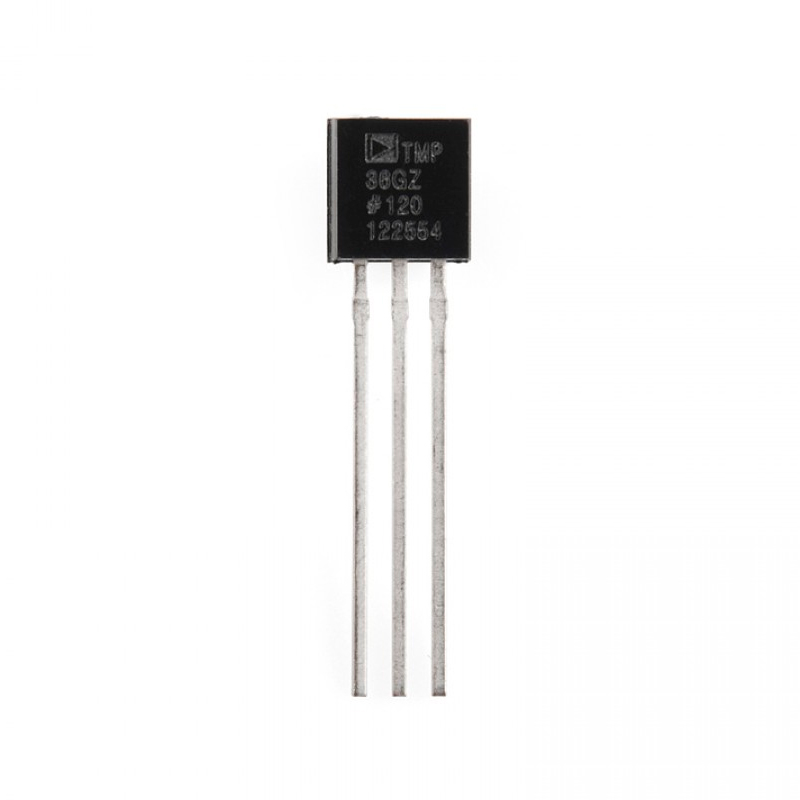 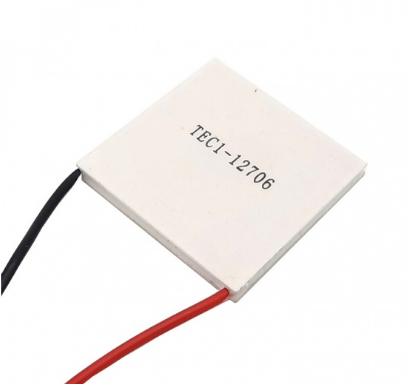 24
Схема работы системы обратной связи
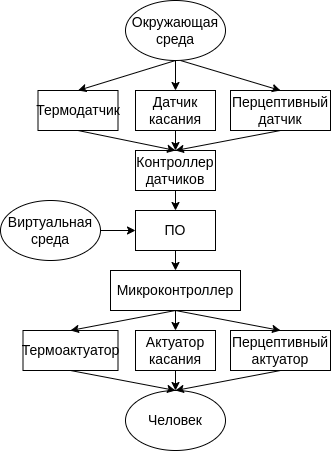 25
Схема программно-аппаратного комплекса системы обратной связи миоэлектрического протеза
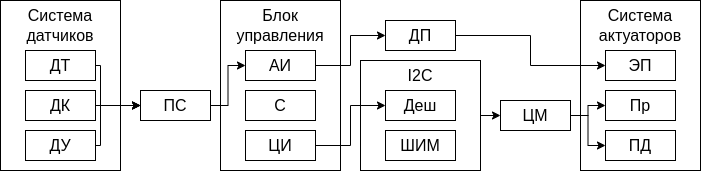 ДТ - датчик температуры; ДК - датчик касания; ДУ - датчик угла; ПС - преобразователь сопротивления; АИ - аналоговый интерфейс; С - сумматор; ЦИ - цифровой интерфейс; ДП - драйвер питания; ДЕШ - дешифратор, задающий адрес; ШИМ - контроллер широтно-импульсной модуляции; ЦМ - цифровой мультиплексор; ЭП - элемент Пельтье; Пр - электромеханический привод; ПД - привод давления
26
Система датчиков
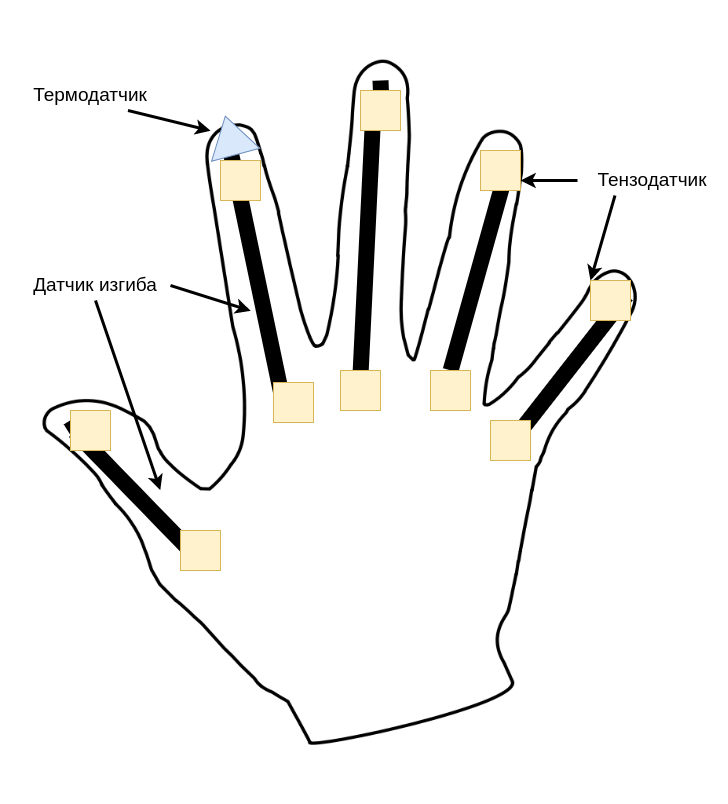 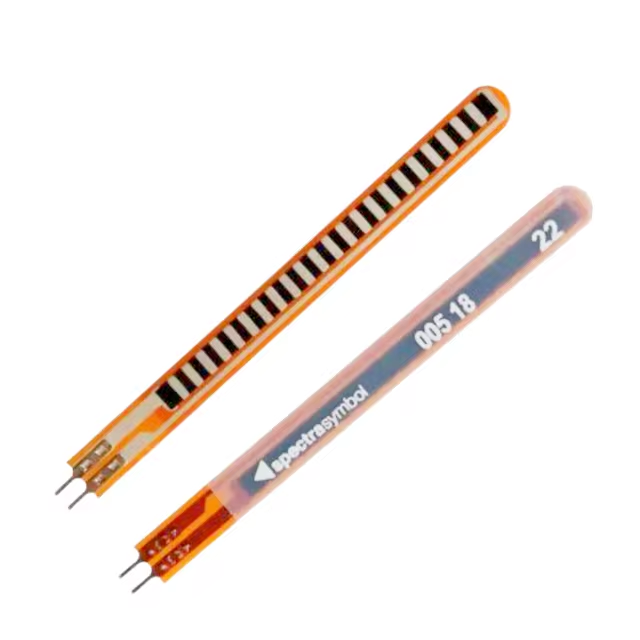 Обозначения:
Гибкий переменный резистор
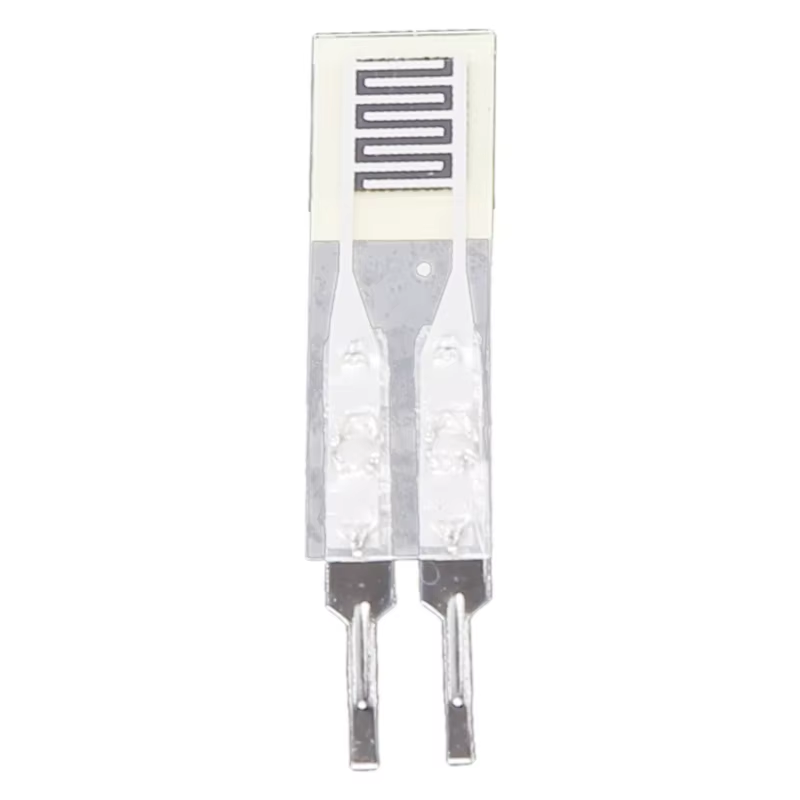 Тензорезистор
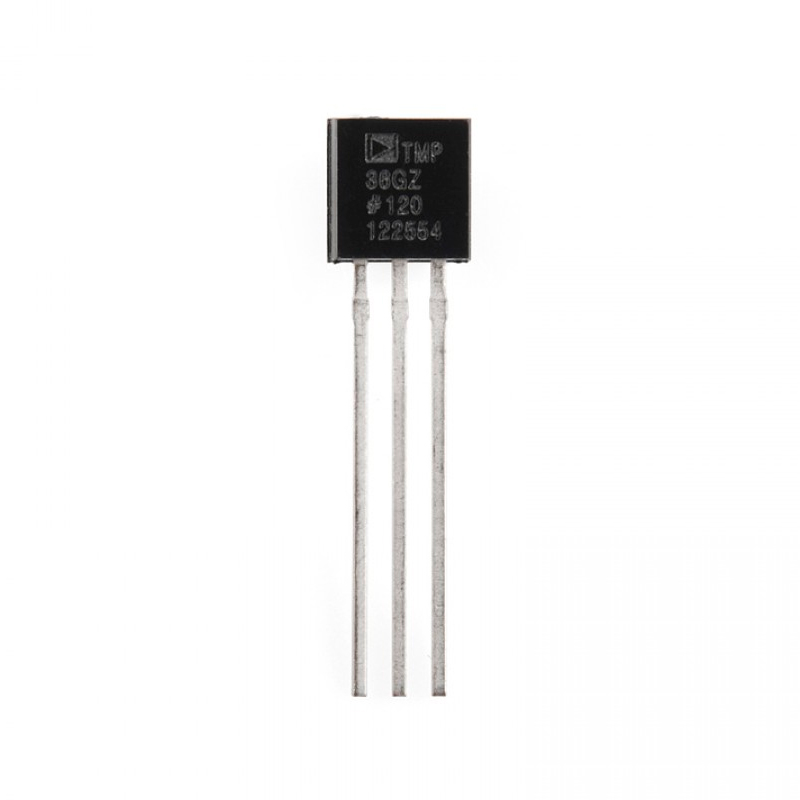 Терморезистор
27
Датчики касания
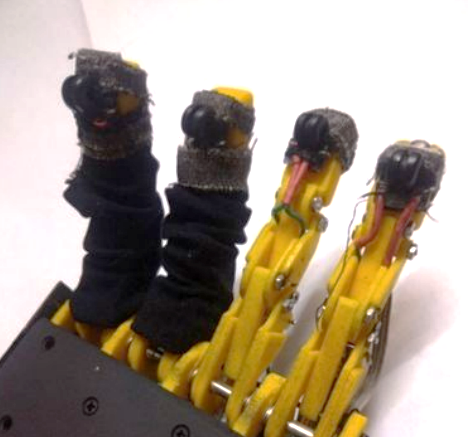 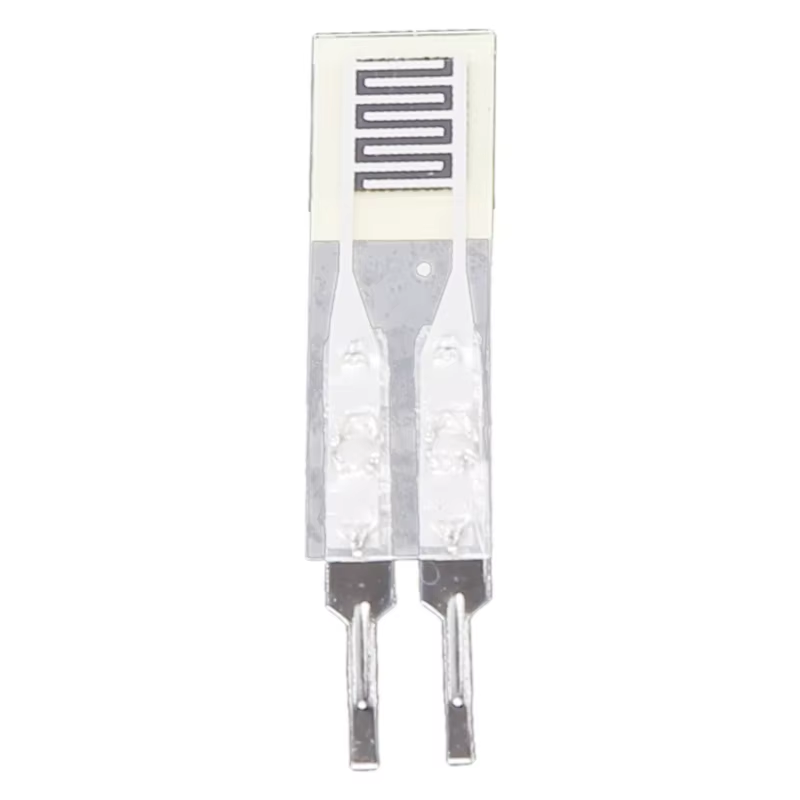 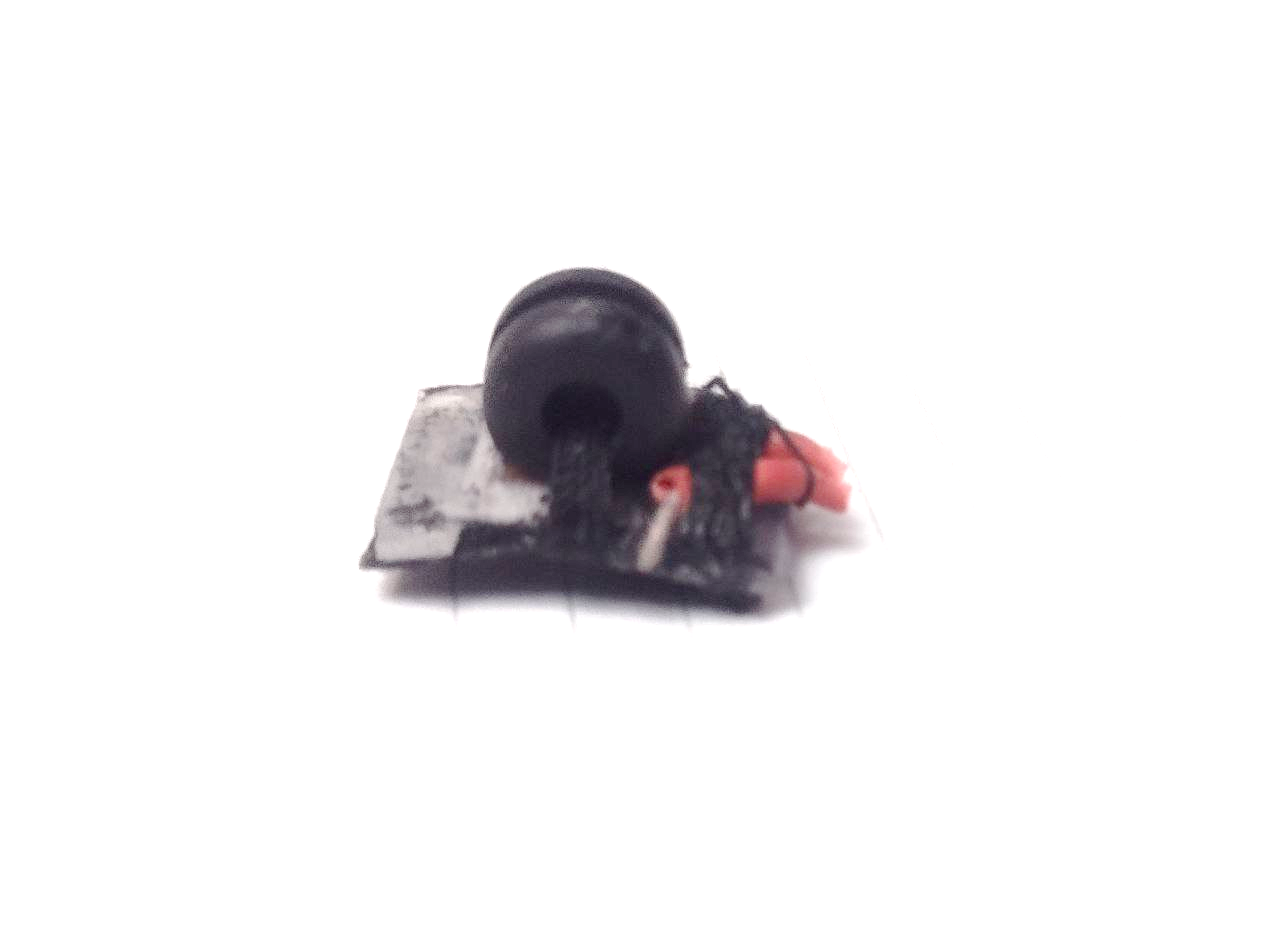 Датчик касания в протезе
Тензодатчик
Имитация подушечки пальца
28
Система датчиков изгиба
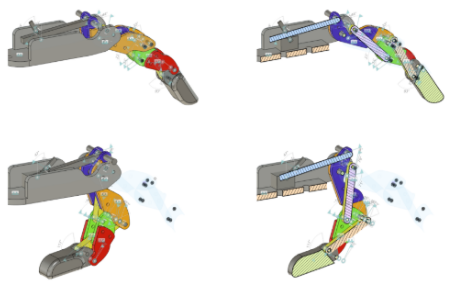 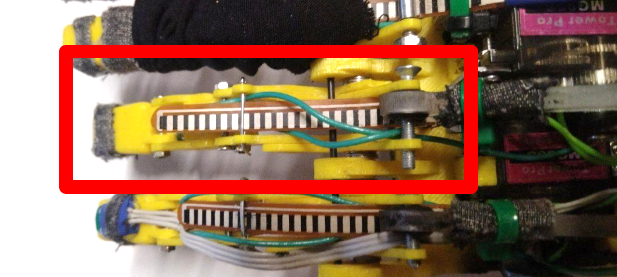 Датчик изгиба в протезе
3D модель пальца
29
Система актуаторов
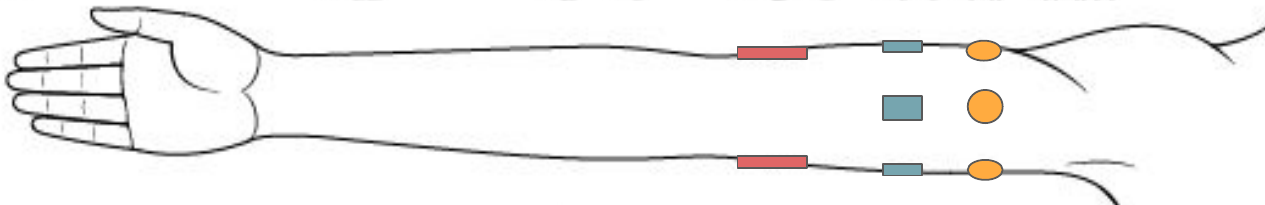 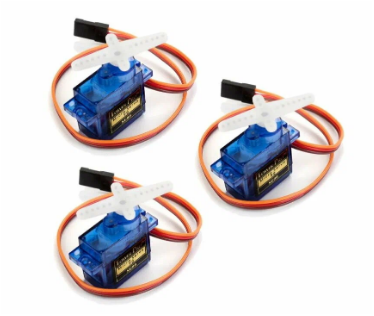 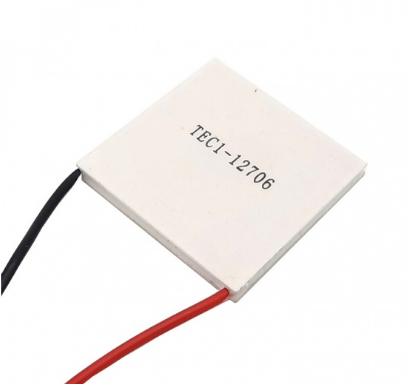 Сервомотор
Термоактуатор
30
[Speaker Notes: Рисунок продублировать на предплечье - ?]
Термоактуаторы
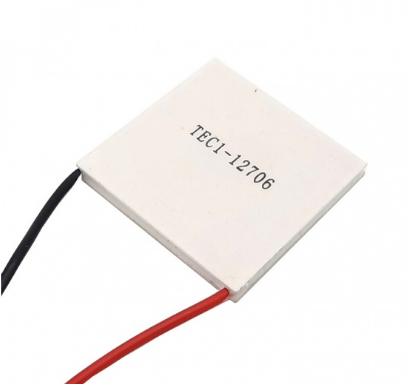 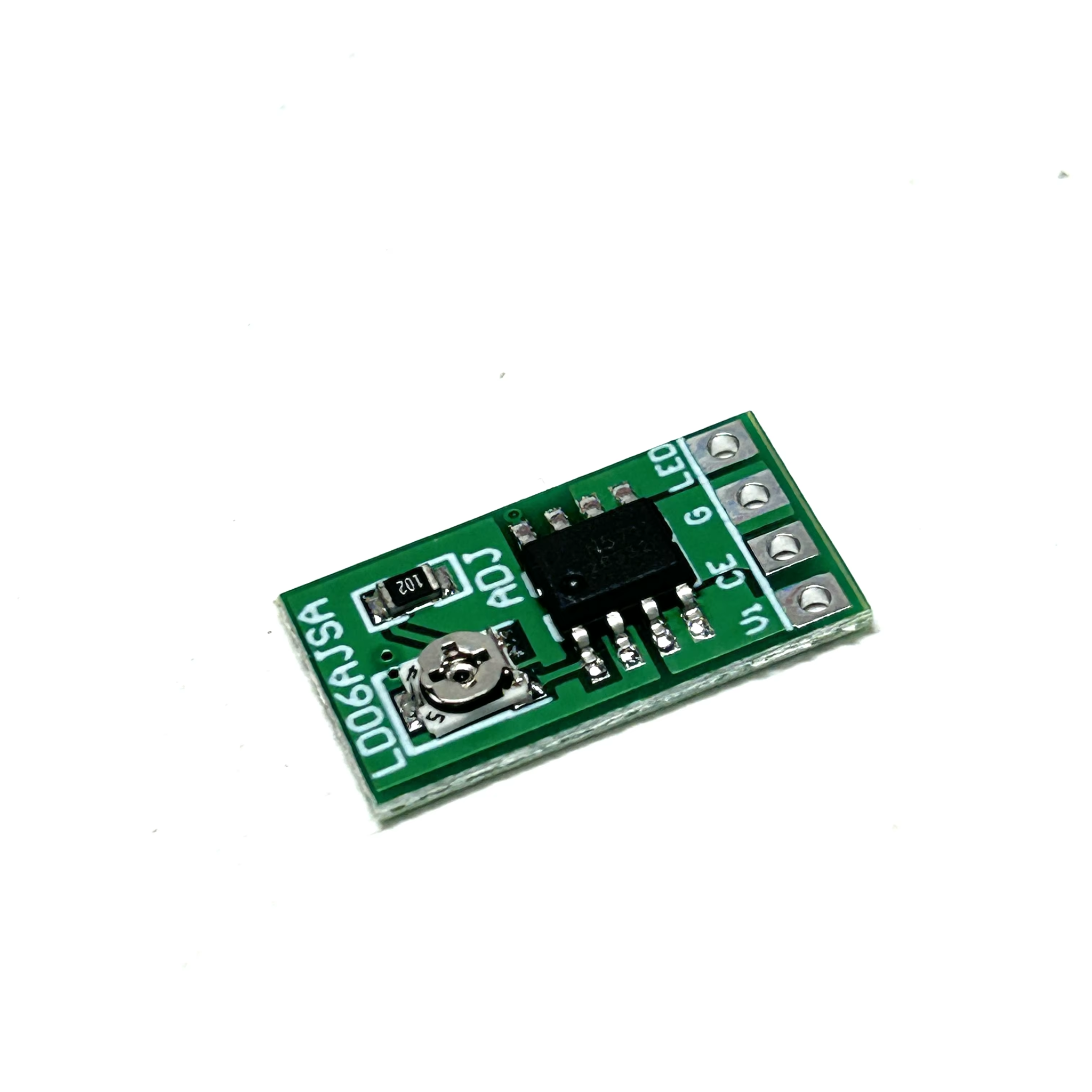 Элемент Пельтье
Драйвер постоянного тока
31
Актуаторы касания
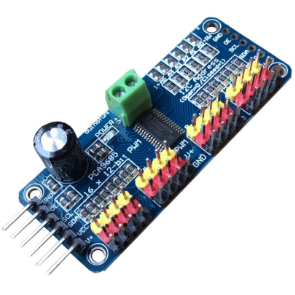 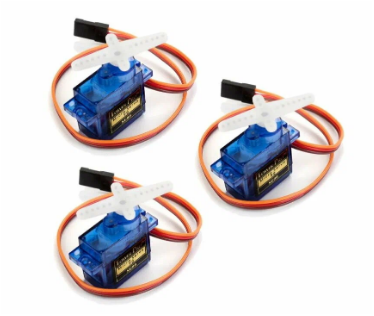 Сервомоторы
Модуль расширения ШИМ
32
Актуаторы касания
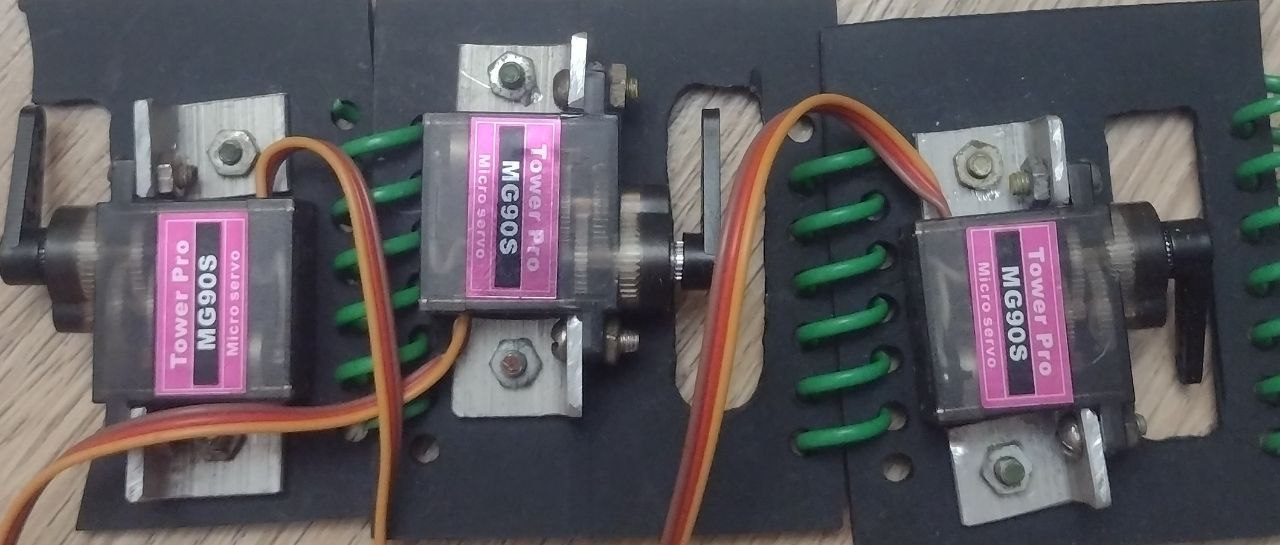 Сервомоторы на манжете
33
Выбор микроконтроллера
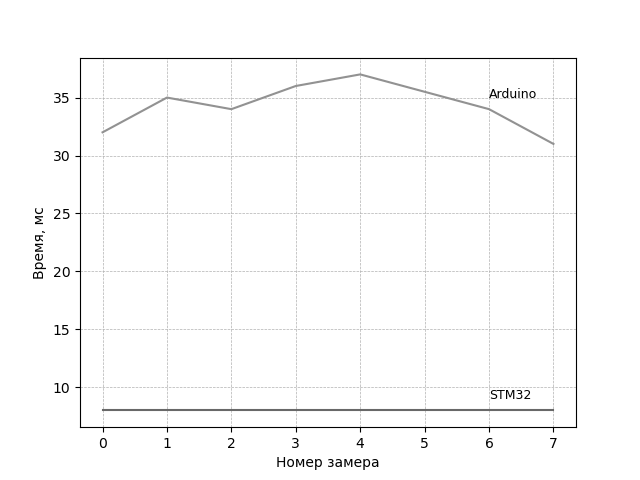 Сравнение времени работы опроса датчиков
34
Взаимодействие с виртуальной средой
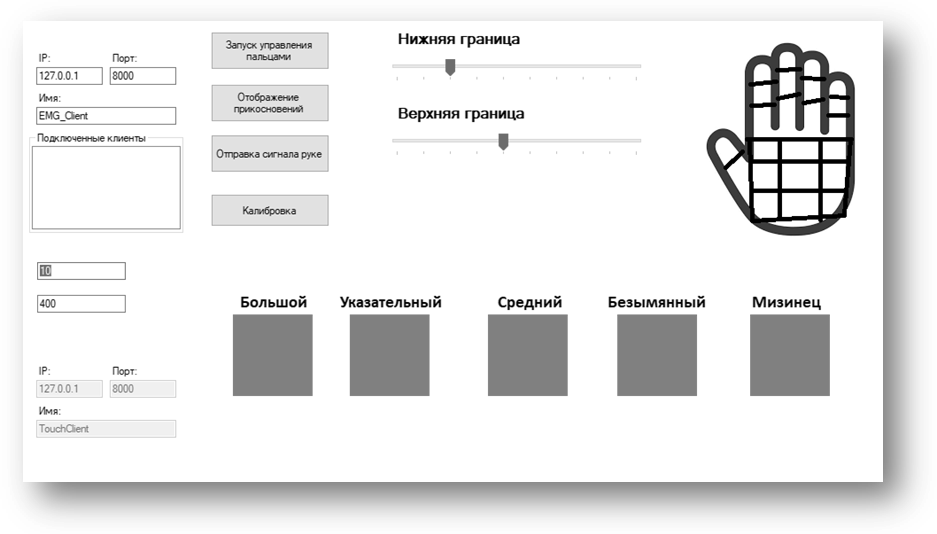 Интерфейс для обрабатывания сигналов управления виртуальной рукой
35
Взаимодействие с виртуальной средой
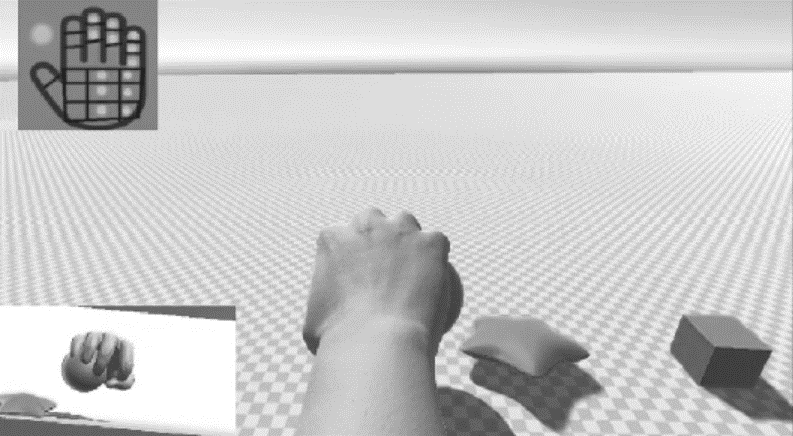 Интерфейс управления виртуальной рукой
36
Сведения о числе располагаемых актуатор в зависимости от степени ампутации
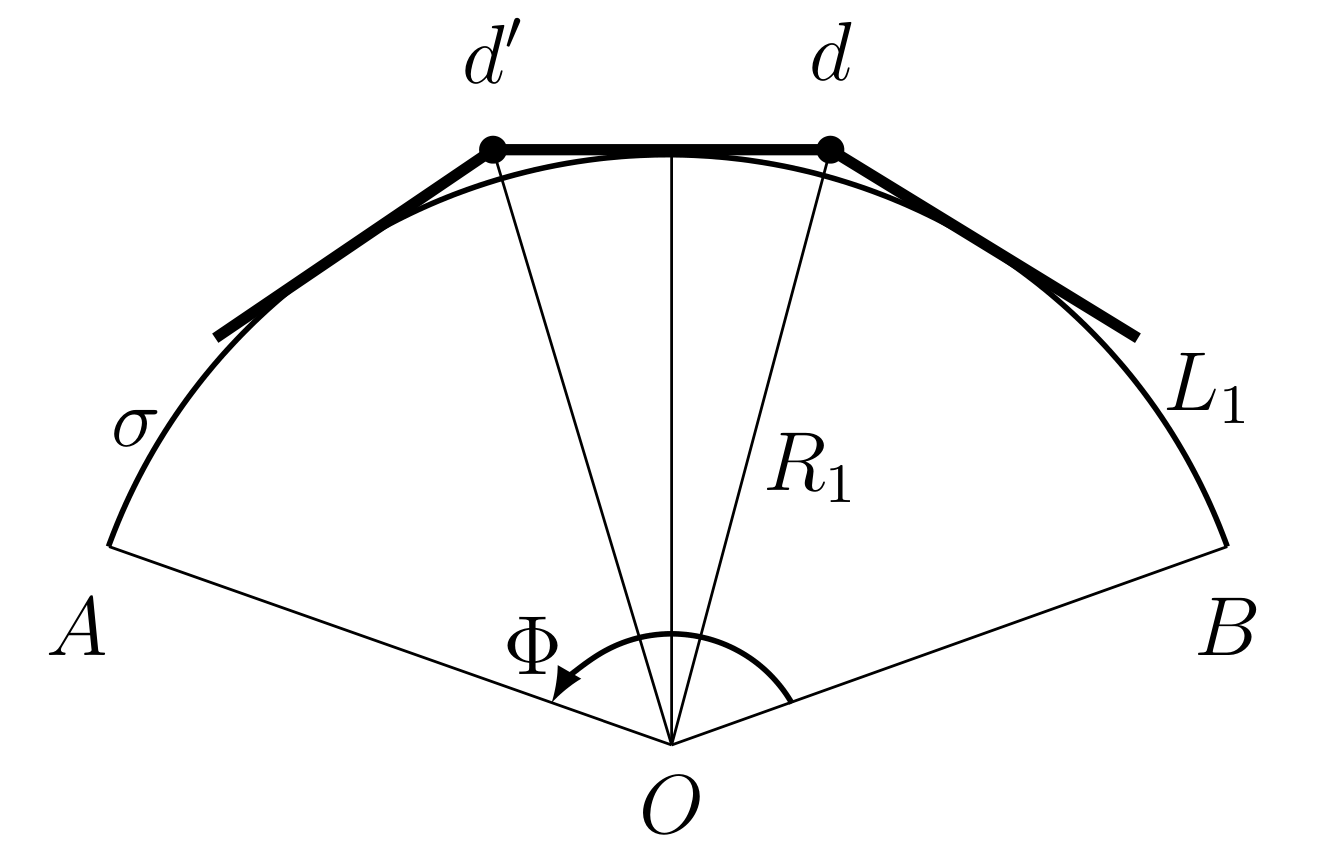 Формула выражает допустимое число датчиков, которые можно
 разместить на поверхности  без взаимных пересечений
37
[Speaker Notes: Добавить рисунков]
Сведения о числе располагаемых датчиков в зависимости от вида ампутации
38
Реализация системы обратной связи для миоэлектрических протезов верхней конечности
Докладчик: С. С. Крупенин, email: semyon.krupenin@bk.ru

Я. А. Туровский, д-р техн. наук, канд. мед. наук, доц., зав лаб ФКН ВГУ, и в.н.с. ИПУ РАН имени В. А. Трапезникова, email: Yaroslav_turovsk@mail.ru

Институт проблем управления, Воронежский государственный университет
2025